К  80-летию начала Великой отечественной войны.
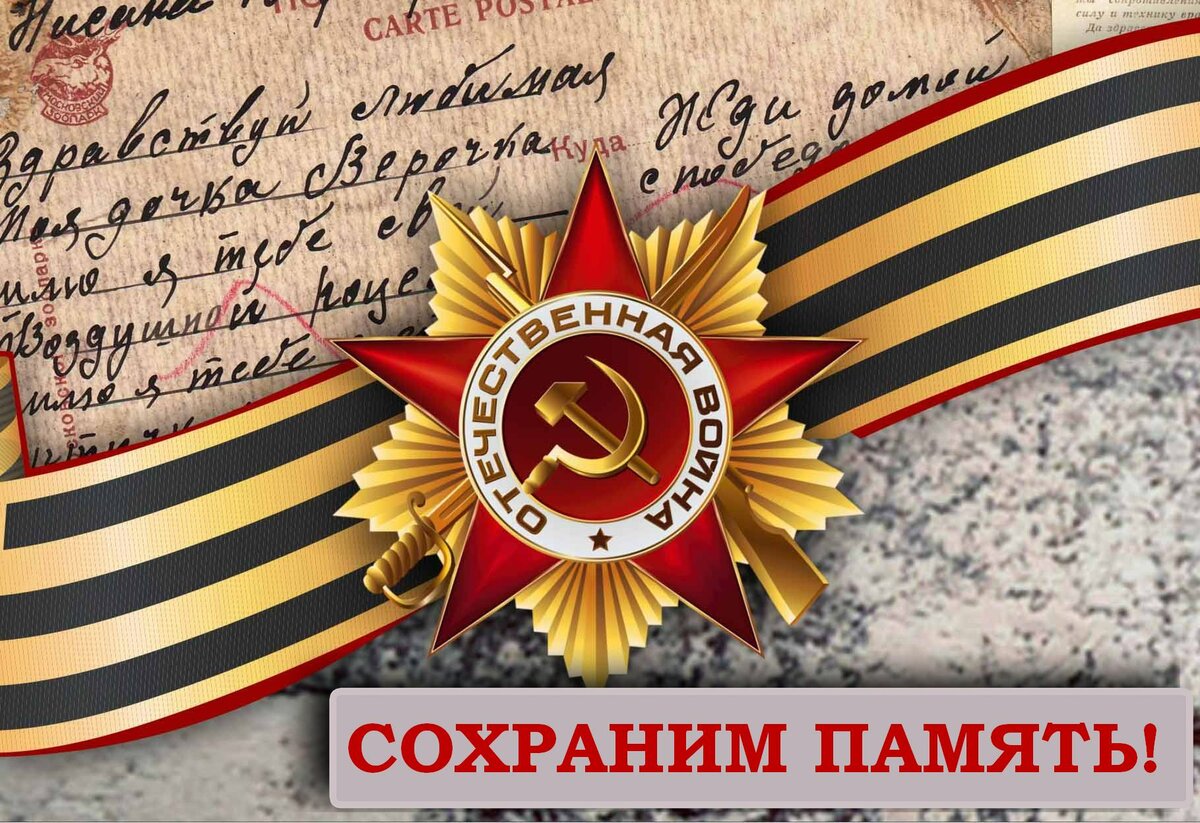 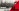 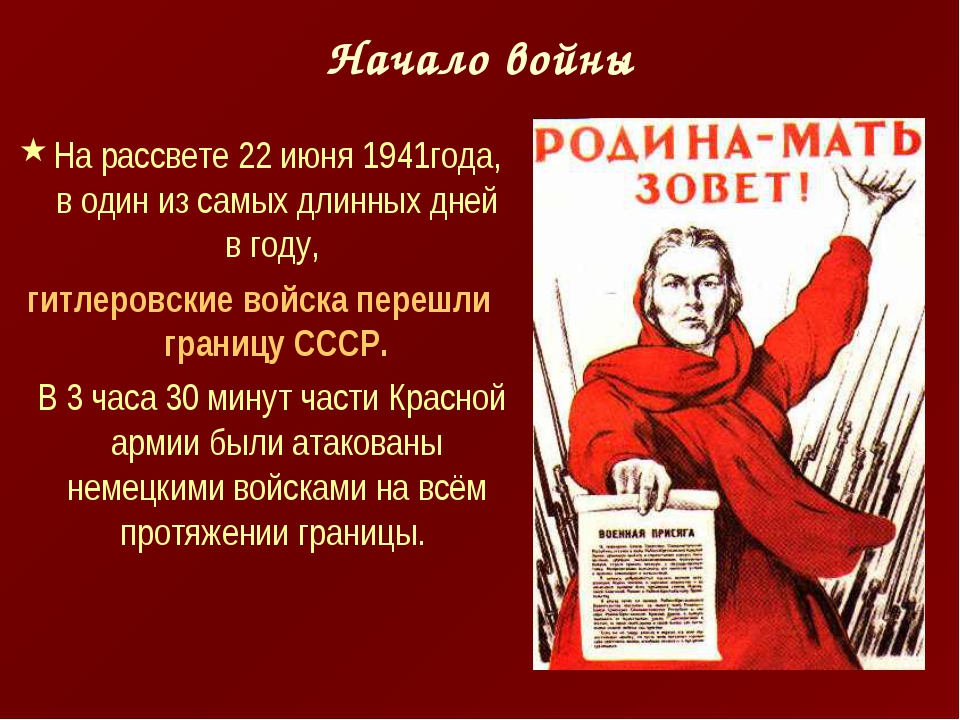 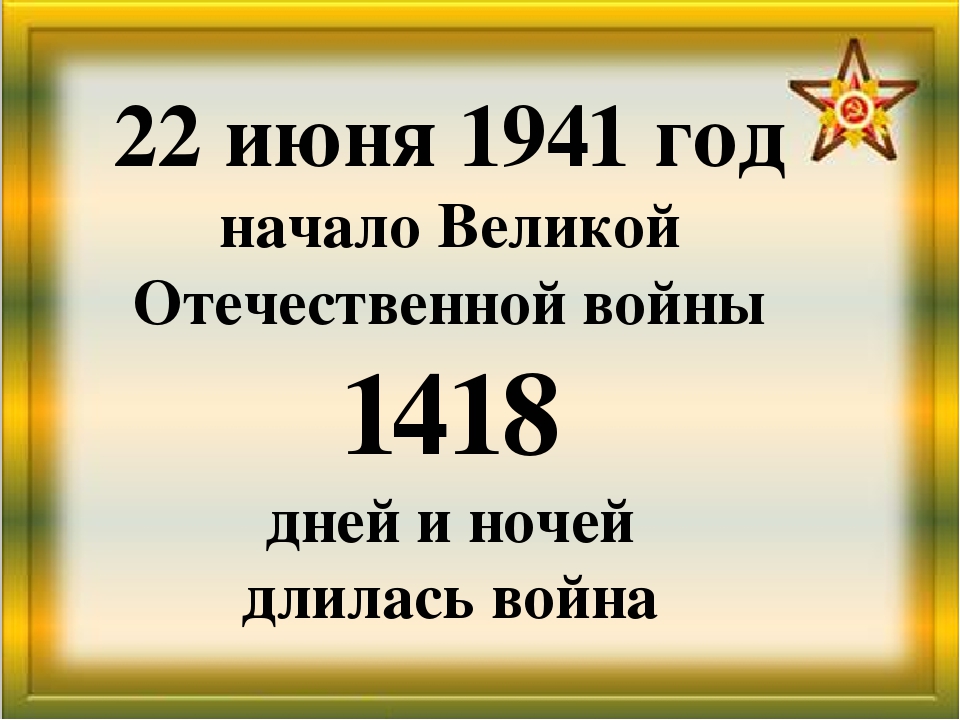 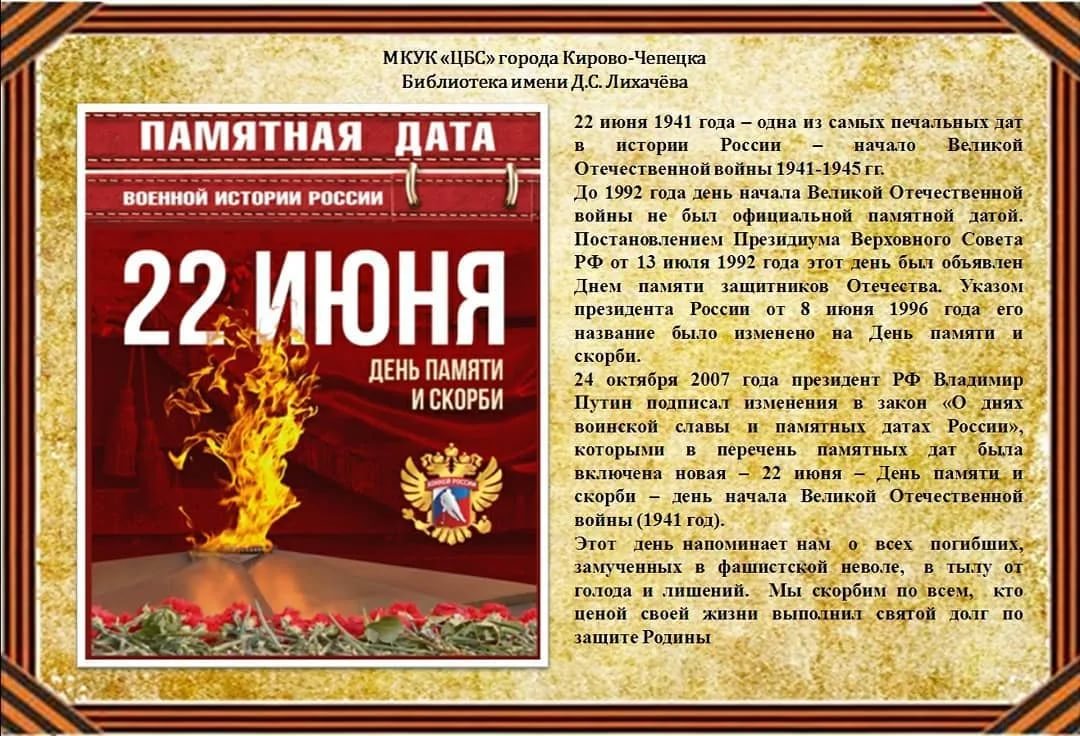 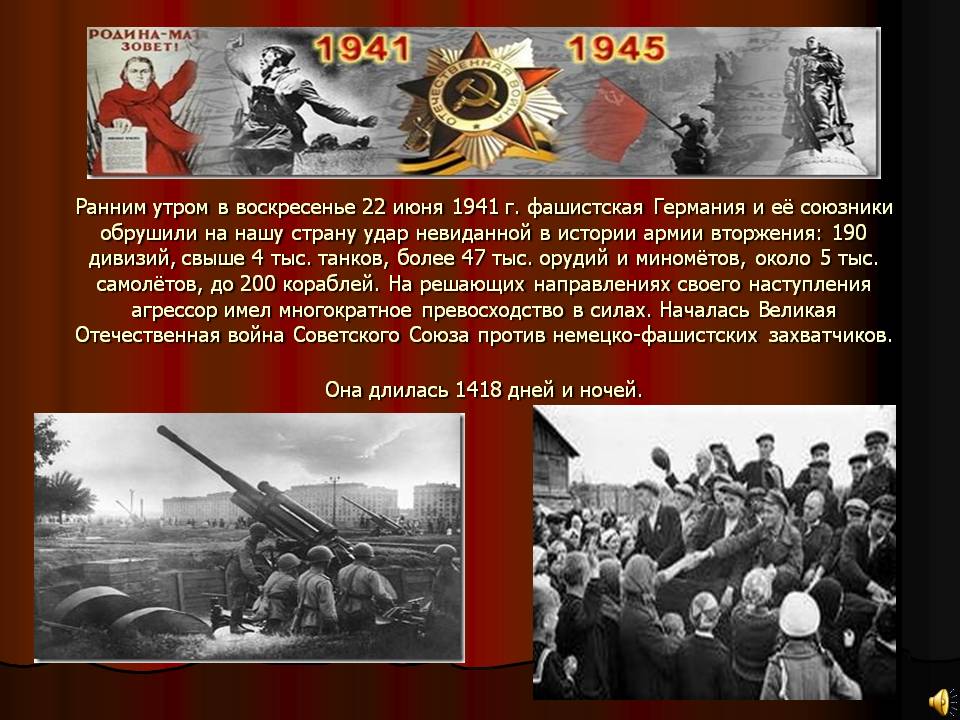 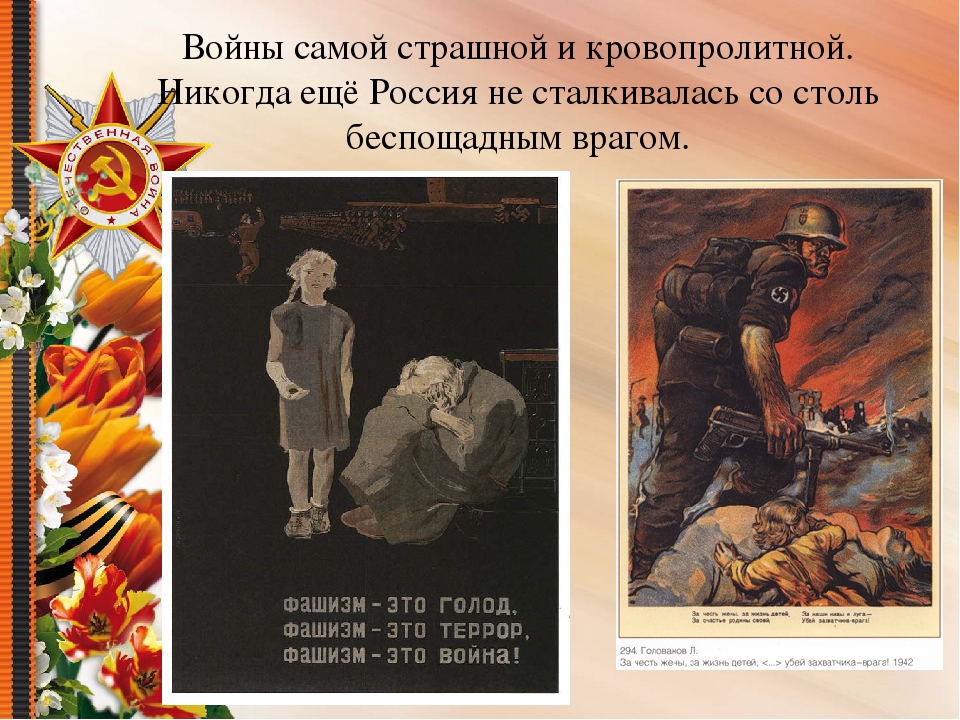 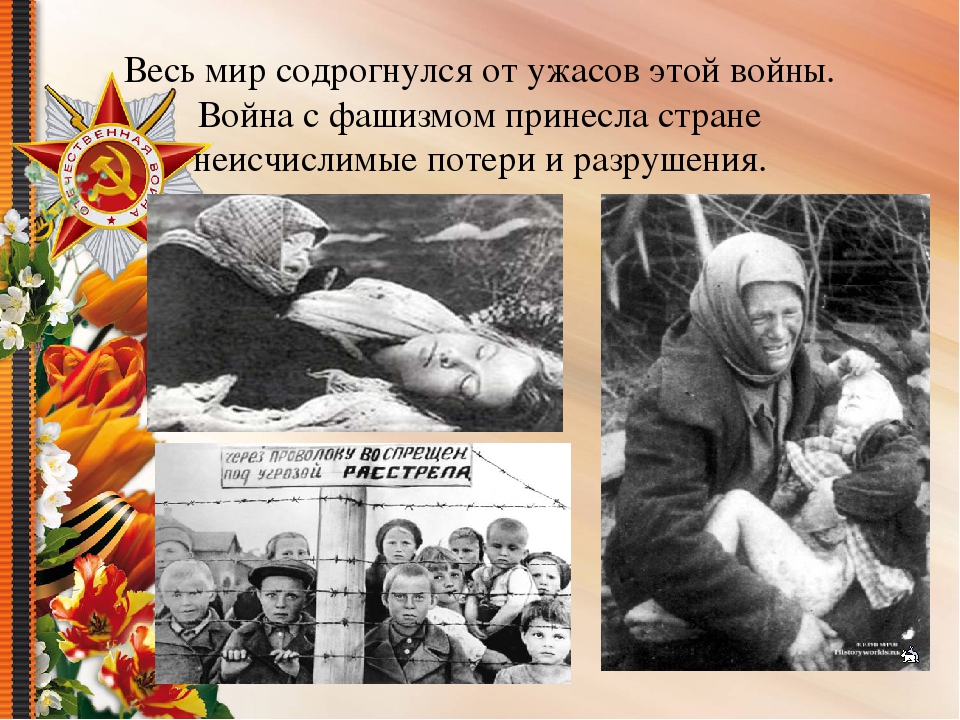 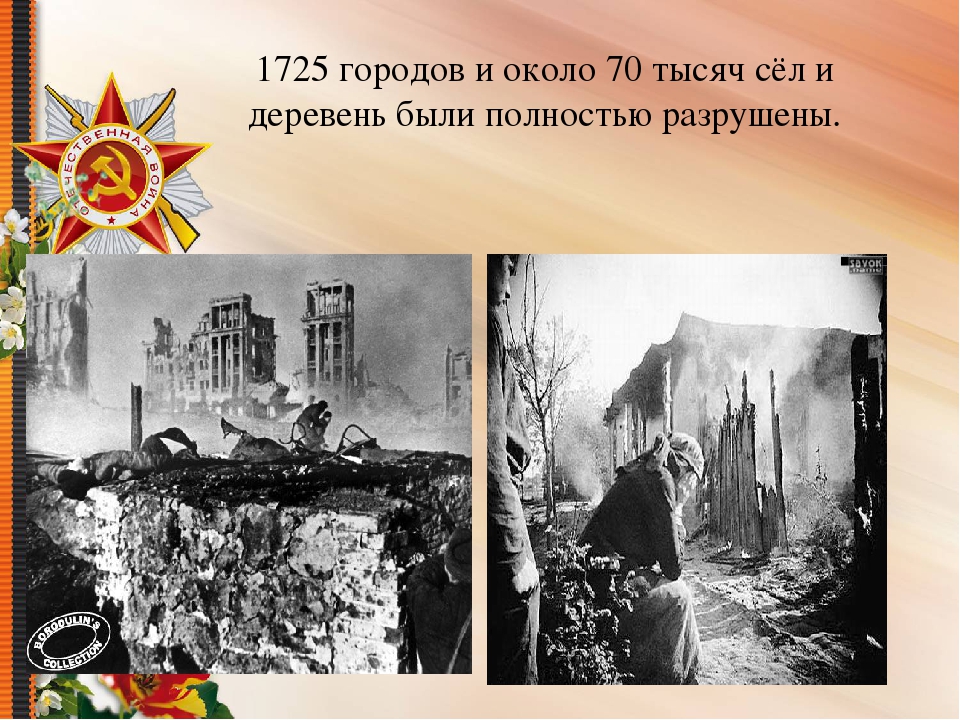 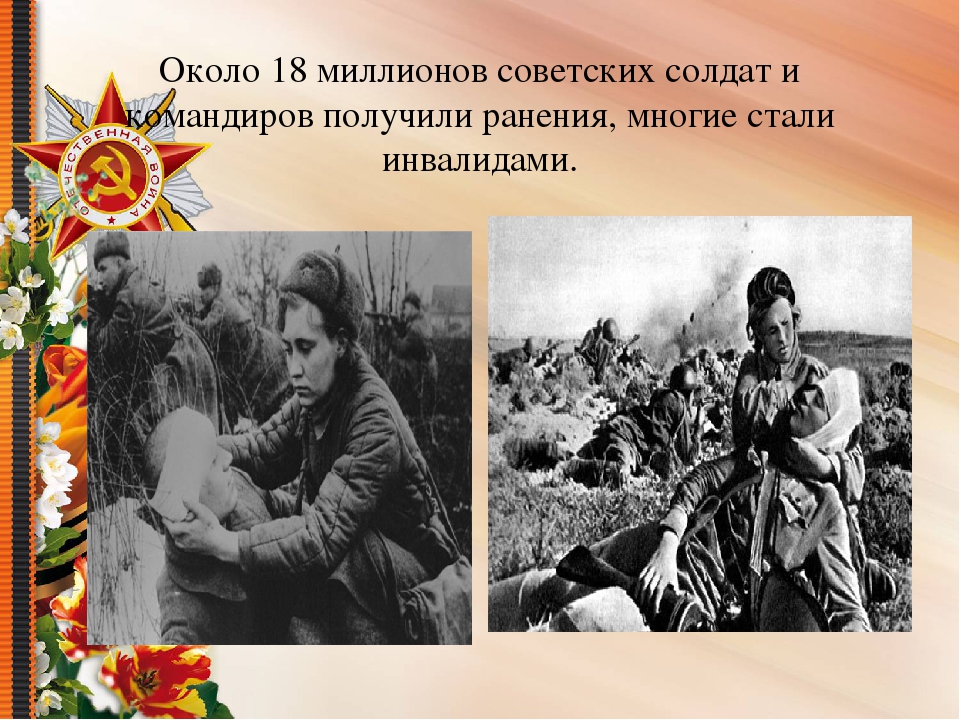 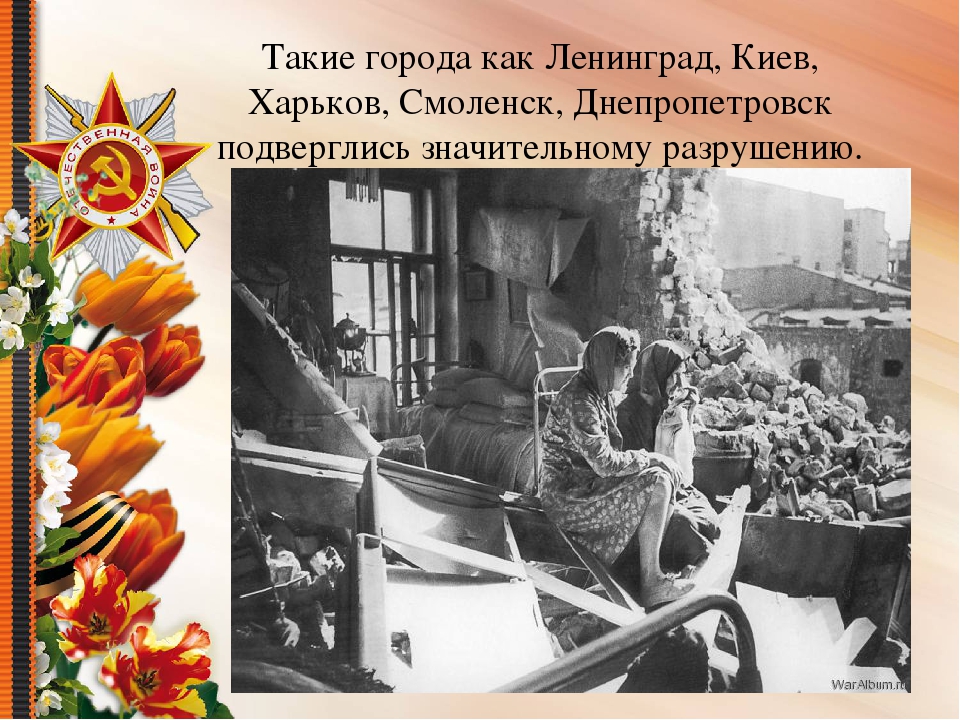 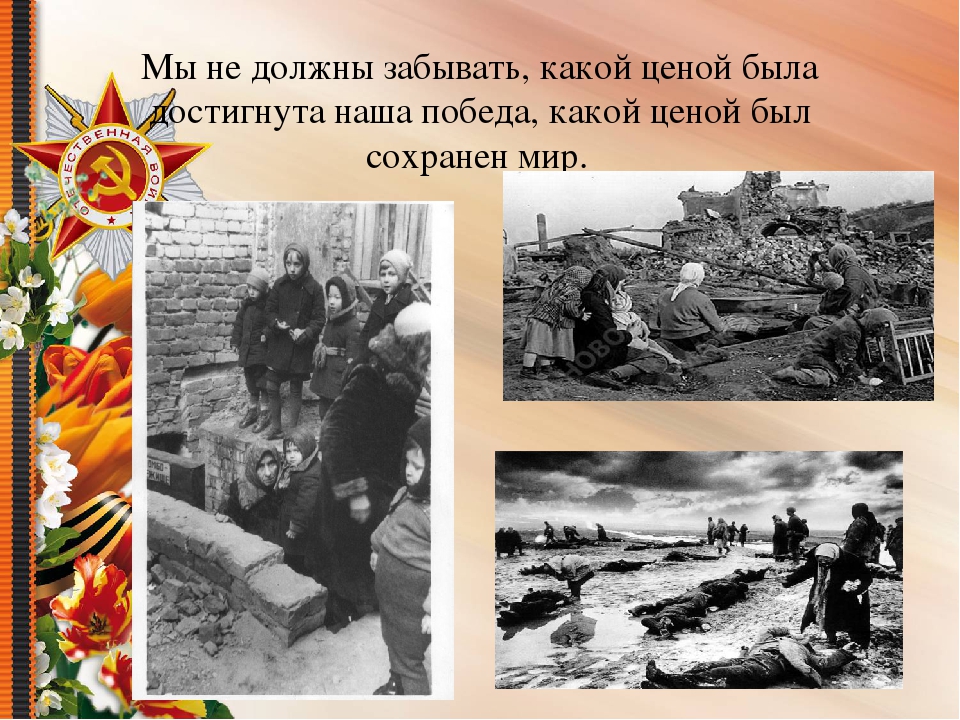 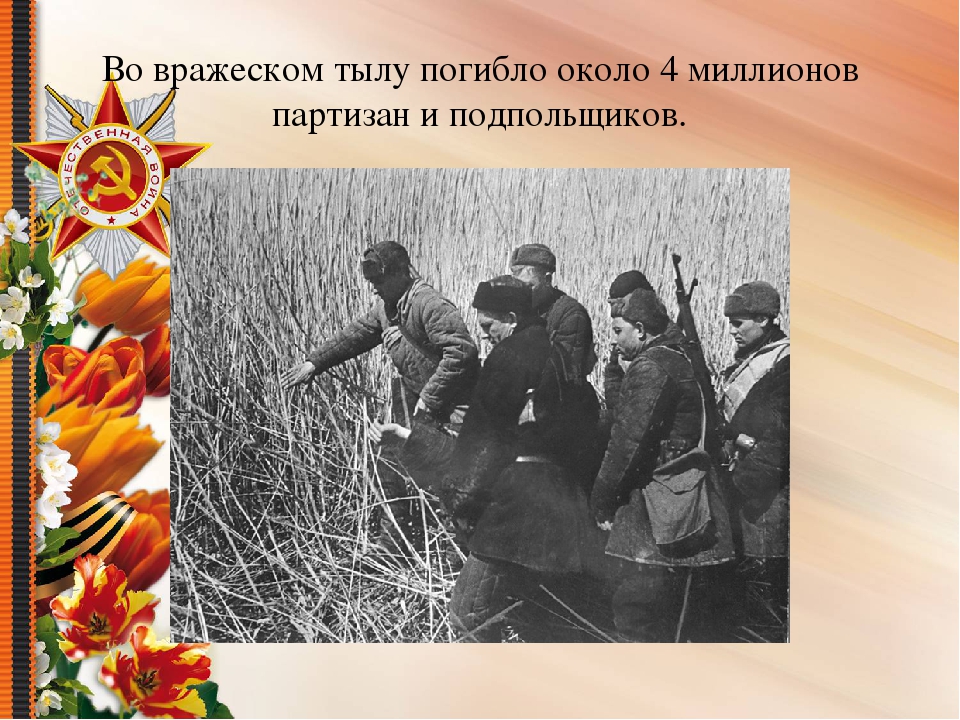 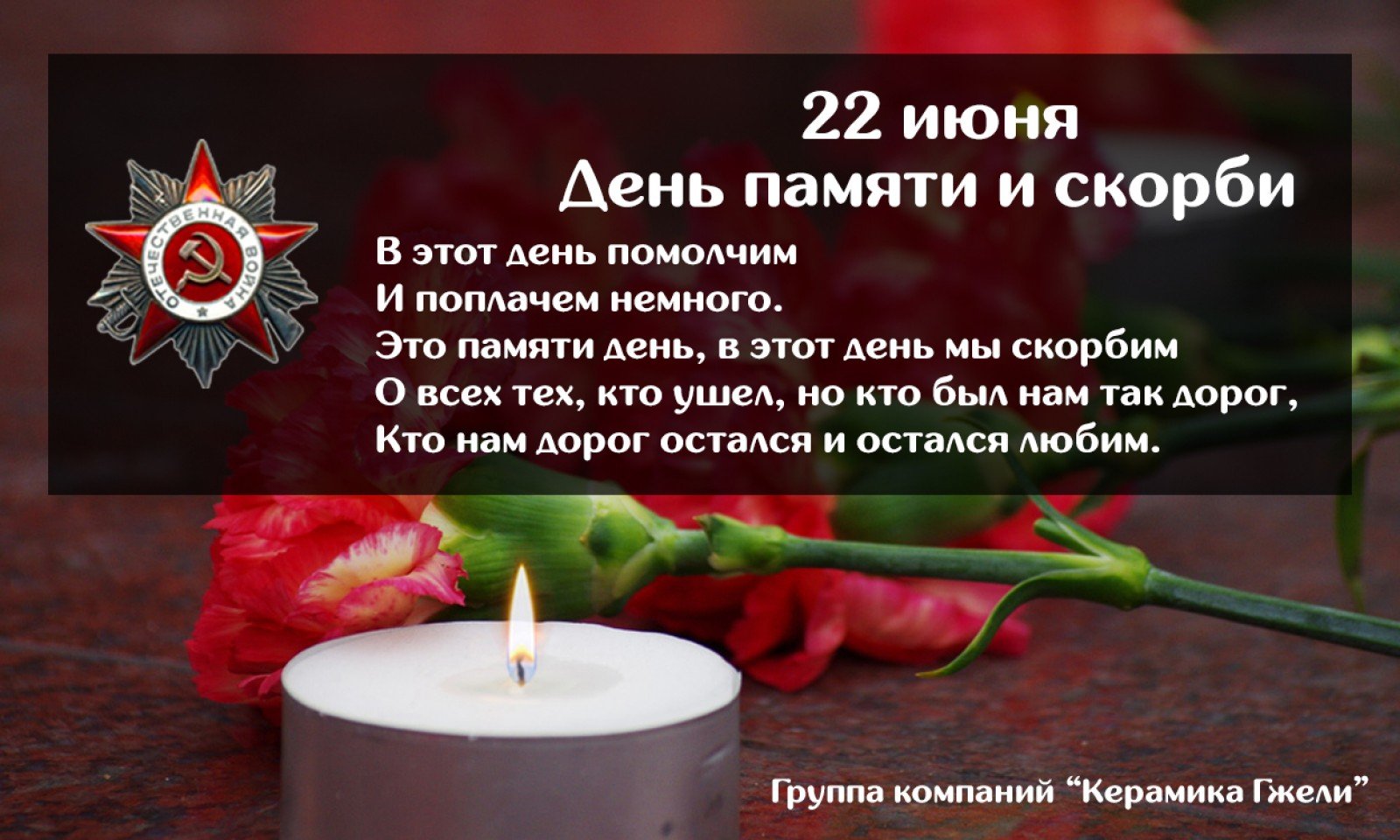 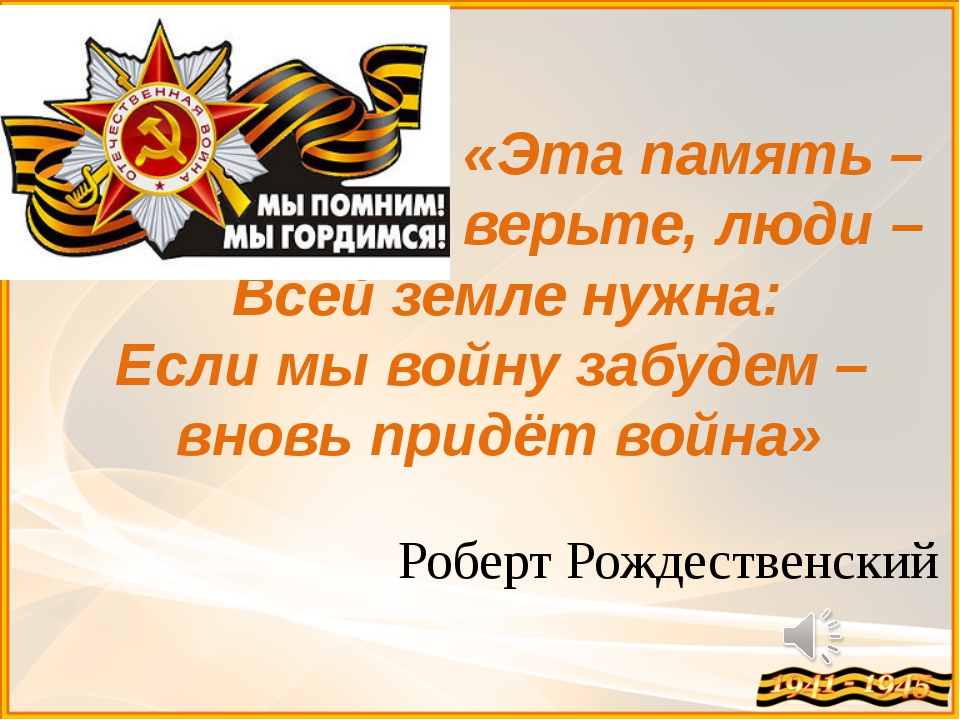 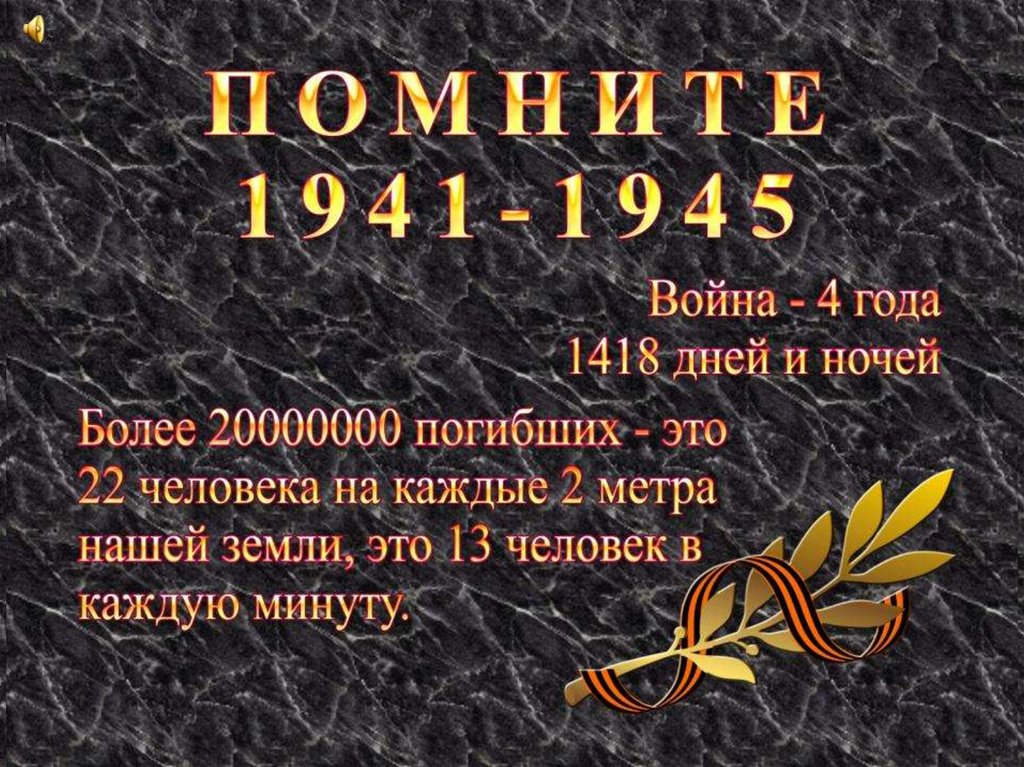